Смерть царевича Дмитрия в угличе
Реферат ученицы 9 класса Бибарсовой Э. Е.
Консультант:
Малиновская Мария Владимировна
Рецензент:
Меньшинина Елена Сергеевна
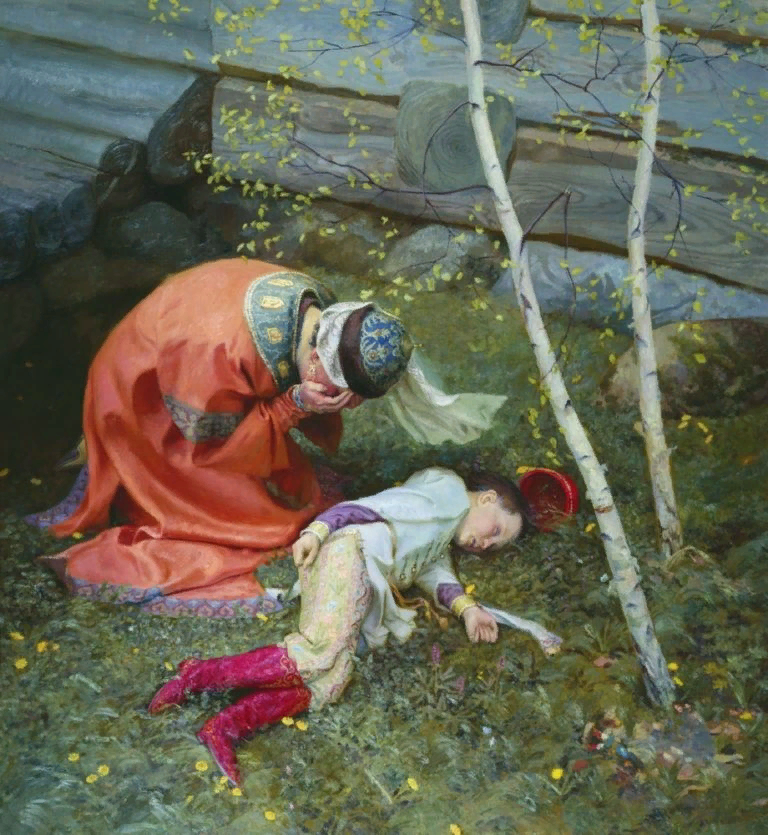 Проблема
В 1591 году умер младший сын Ивана IV Грозного. 25 мая (15 мая по юлианскому календарю) того же года было возбуждено самое первое следственное дело в истории России, а его материалы даже сохранились до нашего времени. Это происшествие привело к угасанию династии Рюриковичей, а позже и к Смутному времени.  Но обстоятельства смерти царевича Дмитрия до сих пор не известны.
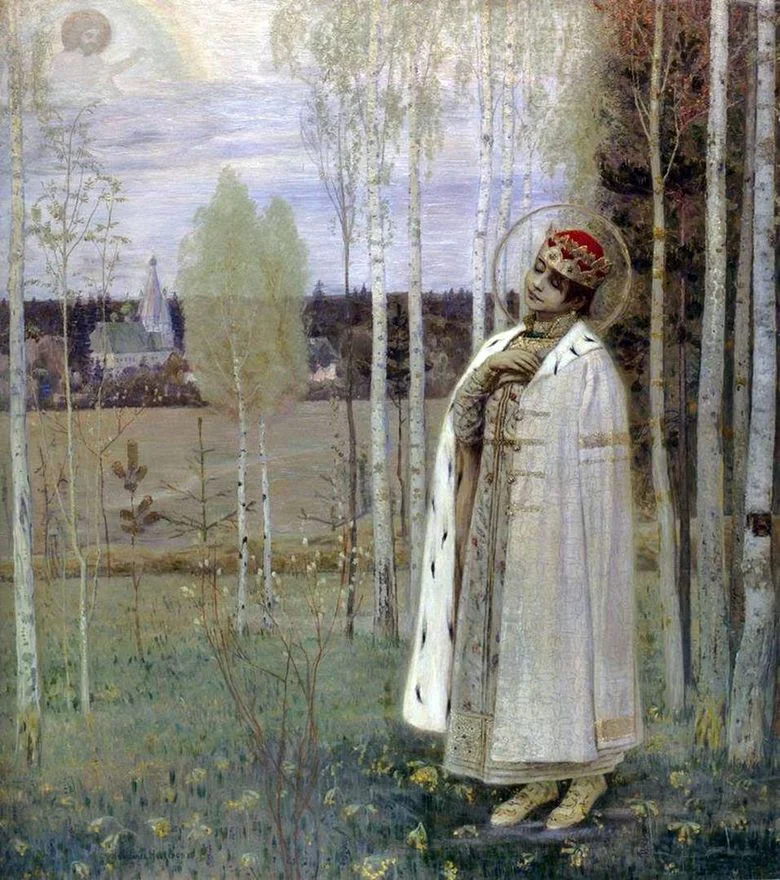 Актуальность
Актуальность моей работы состоит в том, что историки все еще не могут найти точный ответ на этот вопрос и прийти к единому мнению. Это происходит из-за большого количества точек зрений на данный вопрос, разных исторических событий, как, например, появление Лжедмитрия или восхождение Василия Шуйского на престол Российского царства.
Цель
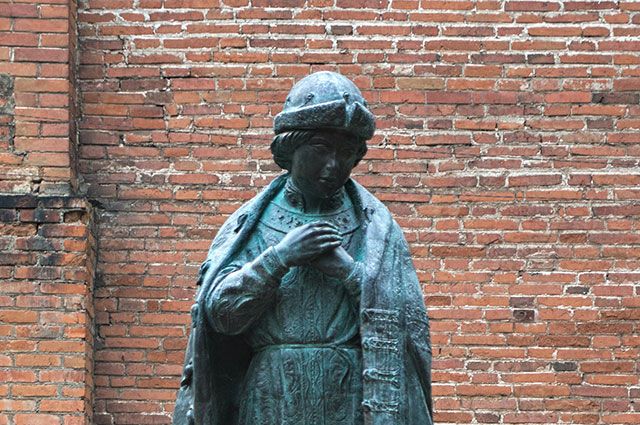 Цель моей работы-найти наиболее правдивую, логичную и обоснованную, по моему мнению, версию причины смерти Дмитрия Углицкого, ее обстоятельства.
Задачи
Изучение источников
Анализ источников
Сравнение источников
Нахождение подходящей версии смерти
Версии смерти Царевича Дмитрия
Подмена
Эпилепсия
Убийство
Глава 1. Источники
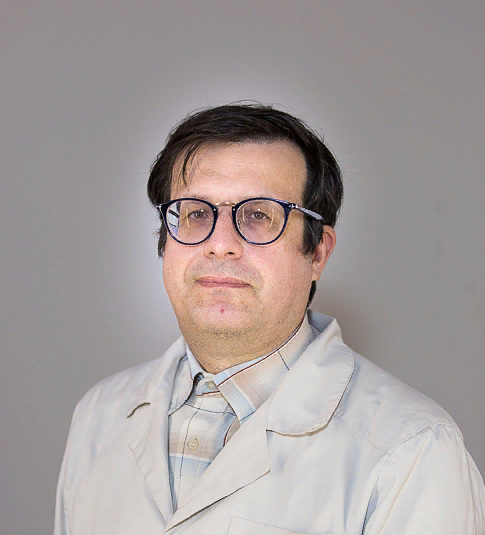 Боннер А. Т. «Страницы истории. Смерть царевича Димитрия: несчастный случай или умышленное убийство?»
Столярова Л. В. и Белоусов П. В. «Смерть царевича Дмитрия в Угличе 15 мая 1591 г.: новая версия».
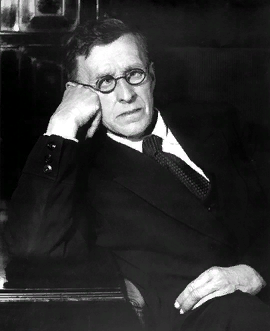 Неделько Н. Ф. «Угличская трагедия (Судебно-медицинские аспекты смерти царя Дмитрия Иоановича)».
Тюменев А. И. «Пересмотр известий о смерти царевича Димитрия»
Лурье Л. Я. «22 смерти, 63 версии».
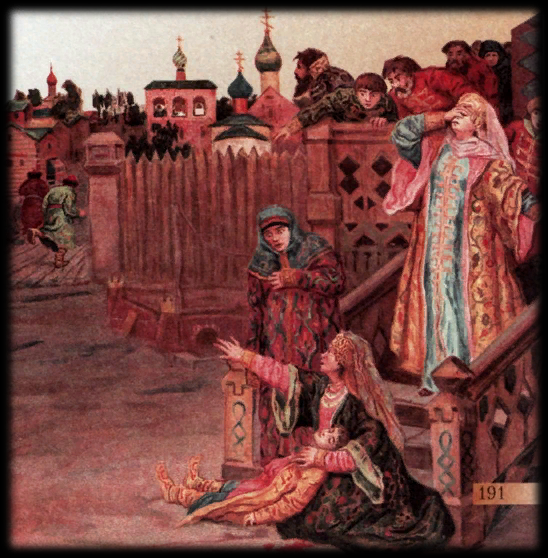 Глава 2. Версия об убийстве царевича
Убийство царевича Дмитрия
Василий Шуйский
Борис Годунов
Глава 3. Версия о смерти царевича вследствие тяжелого приступа эпилепсии
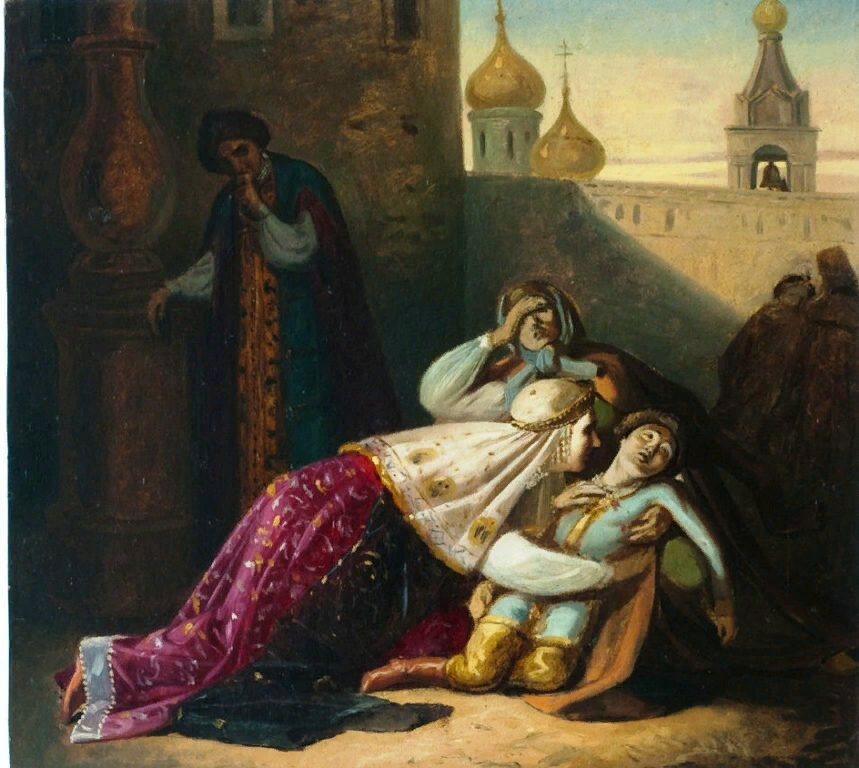 Недуг царевича имел наследственный характер. 15 мая мальчик чувствовал слабость. В этот роковой день он пошел вместе с матерью на церковную службу и простоял много времени в лишенном свежего воздуха помещении. И перед своей смертью князь Углицкий ел всего лишь один раз за весь день. Итого, мы имеем маленького мальчика, одетого в тяжелые и теплые княжеские одежды, который болеет эпилепсией. Многие свидетели говорят, что после падения Углицкого князя на ножик, его «било долго». Это может свидетельствовать о смерти не от обычного приступа «падучей болезни», а в следствие уже развитого эпилептического статуса. Цетверть детей, перенесших эпилептический статус, умирает.
Глава 4. Версия о чудесном спасении царевича
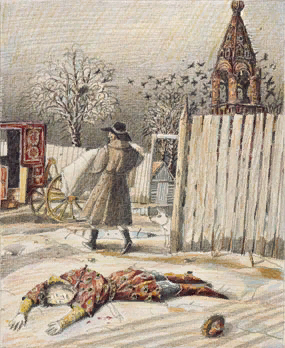 Через три дня после смерти, как только приезжает следственная комиссия, мальчика быстро хоронят. Сами Нагие по этому поводу говорили: ≪чтоб хто царевича тела не украл≫. Следователи были на похоронах, и никому из них не закрадывалась мысль о том, что это ненастоящий царевич. Настоящего, живого Углицкого князя в это время увозят. Это было сделано, как защита от подосланных людей Годунова. Они убили не настоящего царевича, а другого, очень похожего на него мальчика.
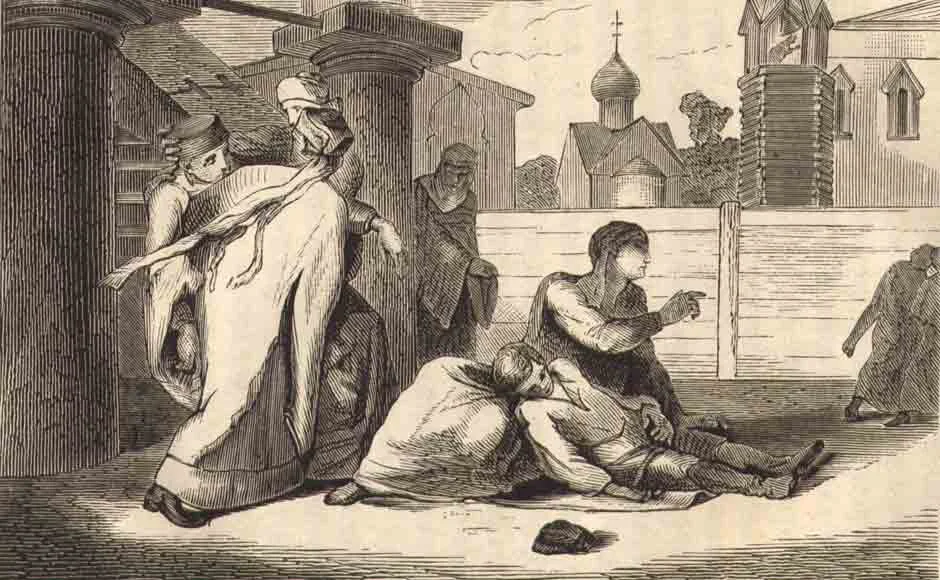 Заключение. Наша версия
Мы считаем, что Углицкого князя убили. Царевич не имел права на трон, но за неимением наследников у Федора, вероятность того, что царем станет именно Дмитрий, существовала. Тем не менее, мы считаем, что заказчиком убийства был не Борис Годунов, как многие считают, а Василий Шуйский. Если бы Дмитрий стал царем, Годунов все так же смог бы управлять государством за него, как и делал во время правления Федор. В то же время за власть боролся княжеский род Шуйских. После прекращения династии Рюриковичей, они имели право занять престол, что и произошло позже в 1606 году. Именно поэтому мы и считаем, что в смерти царевича виноват Василий Шуйский.
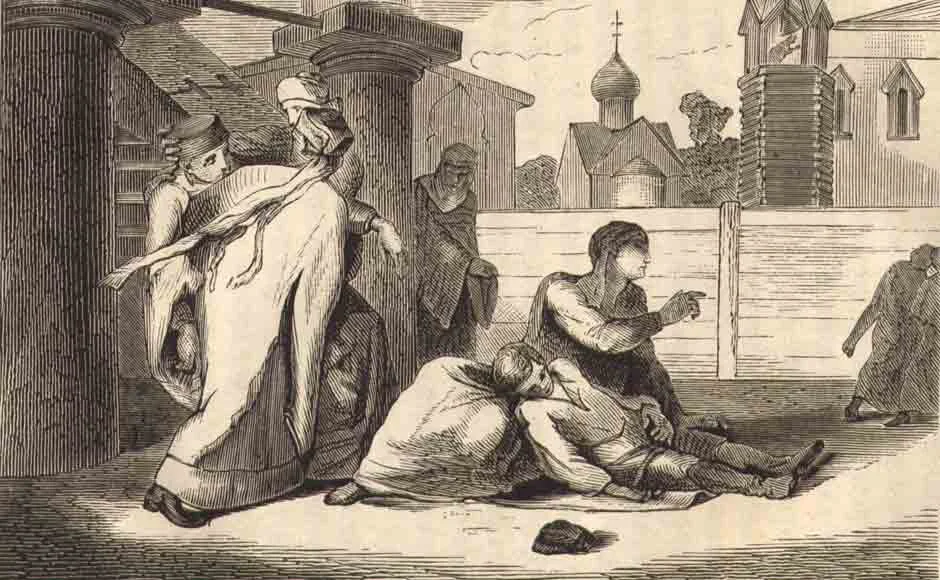 Заключение
Несмотря на огромное количество всевозможных научных работ о смерти царевича Дмитрия, на данном этапе развитии науки мы не можем реконструировать это событие. Надеемся, что в ближайшем будущем с развитием технологий следующие поколения смогут установить истину событий, повлекших за собой смерть последнего представителя царской династии Рюриковичей.
Источники
Столярова Л.В., Белоусов П.В. Смерть царевича Дмитрия в Угличе 15 Мая 1591 г.: новая версия / Л.В. Столярова, П.В. Белоусов // Петербургский исторический журнал. —  2014. — Номер 1. — С. 5-24.
Боннер А.Т. Страницы истории смерть царевича Димитрия: несчастный случай или умышленное убийство? / А. Т. Боннер // Вестник Университета имени О.Е. Кутафина (МГЮА). — 2017. — Номер 3(31). — С. 220-235.
Неделько Н.Ф.  / Угличская трагедия (судебно-медицинские аспекты смерти царя Дмитрия Иоанновича) / Н.Ф. Неделько // Сибирский медицинский журнал. — 2006. — Номер 4 том 62. — С. 88-92.
Лурье Л. Я. Дмитрий Углицкий / Л. Я. Лурье // 22 смерти, 63 версии. — Санкт-Петербург, 2015. — С. 20-28.
Тюменев А.И. Пересмотр известий о смерти царевича Дмитрия / А.И. Тюменев // Журнал Министерства народного просвещения. — Часть 15. — 1908. — С. 93-359.